graphs: search
David KauchakCS 62 – Spring 2021
Admin
Assignment 9: Text Generation
A
B
C
E
D
F
G
Graphs
A graph is a set of vertices V and a set of edges (u,v)  E where u,v  V
A
B
C
E
D
F
G
Searching a tree
How can we print out all of the vertices in a tree?
A
B
C
E
D
F
G
Searching a tree
We could do any of the traversals we saw before:
pre-order, in-order, post-order
A flash from the past
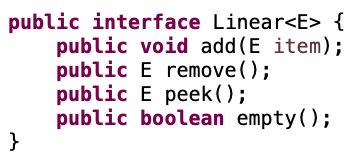 Stack:
LIFO
Add to the back
Remove from the back
Queue:
FIFO
Add to the back
Remove from the front
Searching a tree
treeBFS( start )
     q = new Queue()
     q.add(start)
     treeSearch(q)
treeDFS( start )
     s = new Stack()
     s.add(start)
     treeSearch(s)
treeSearch( toVisit )
     while !toVisit.empty()
          v = toVisit.remove()
          // visit v, e.g., print it out
          for c in v.getChildren()
               toVisit.add(c)
A
B
C
E
D
F
G
Tree BFS
treeBFS( start )
     q = new Queue()
     q.add(start)
     treeSearch(q)
q:
Visited:
A
B
C
E
D
F
G
Tree BFS
treeBFS( start )
     q = new Queue()
     q.add(start)
     treeSearch(q)
q: A
Visited:
A
B
C
E
D
F
G
Tree BFS
treeSearch( toVisit )
     while !toVisit.empty()
          v = toVisit.remove()
          // visit v, e.g., print it out
          for c in v.getChildren()
               toVisit.add(c)
toVisit-queue: A
What order will the nodes get printed out?
Assume children are traversed left to right.
printed:
A
B
C
E
D
F
G
Tree BFS
treeSearch( toVisit )
     while !toVisit.empty()
          v = toVisit.remove()
          // visit v, e.g., print it out
          for c in v.getChildren()
               toVisit.add(c)
toVisit-queue: A
printed:
A
B
C
E
D
F
G
Tree BFS
treeSearch( toVisit )
     while !toVisit.empty()
          v = toVisit.remove()
          // visit v, e.g., print it out
          for c in v.getChildren()
               toVisit.add(c)
toVisit-queue:
printed: A
A
B
C
E
D
F
G
Tree BFS
treeSearch( toVisit )
     while !toVisit.empty()
          v = toVisit.remove()
          // visit v, e.g., print it out
          for c in v.getChildren()
               toVisit.add(c)
toVisit-queue:
printed: A
A
B
C
E
D
F
G
Tree BFS
treeSearch( toVisit )
     while !toVisit.empty()
          v = toVisit.remove()
          // visit v, e.g., print it out
          for c in v.getChildren()
               toVisit.add(c)
toVisit-queue: B D E
printed: A
A
B
C
E
D
F
G
Tree BFS
treeSearch( toVisit )
     while !toVisit.empty()
          v = toVisit.remove()
          // visit v, e.g., print it out
          for c in v.getChildren()
               toVisit.add(c)
toVisit-queue: B D E
printed: A
A
B
C
E
D
F
G
Tree BFS
treeSearch( toVisit )
     while !toVisit.empty()
          v = toVisit.remove()
          // visit v, e.g., print it out
          for c in v.getChildren()
               toVisit.add(c)
toVisit-queue: D E
printed: A B
A
B
C
E
D
F
G
Tree BFS
treeSearch( toVisit )
     while !toVisit.empty()
          v = toVisit.remove()
          // visit v, e.g., print it out
          for c in v.getChildren()
               toVisit.add(c)
toVisit-queue: D E
printed: A B
A
B
C
E
D
F
G
Tree BFS
treeSearch( toVisit )
     while !toVisit.empty()
          v = toVisit.remove()
          // visit v, e.g., print it out
          for c in v.getChildren()
               toVisit.add(c)
toVisit-queue: D E C F
printed: A B
A
B
C
E
D
F
G
Tree BFS
treeSearch( toVisit )
     while !toVisit.empty()
          v = toVisit.remove()
          // visit v, e.g., print it out
          for c in v.getChildren()
               toVisit.add(c)
toVisit-queue: D E C F
printed: A B
A
B
C
E
D
F
G
Tree BFS
treeSearch( toVisit )
     while !toVisit.empty()
          v = toVisit.remove()
          // visit v, e.g., print it out
          for c in v.getChildren()
               toVisit.add(c)
toVisit-queue: E C F
printed: A B D
A
B
C
E
D
F
G
Tree BFS
treeSearch( toVisit )
     while !toVisit.empty()
          v = toVisit.remove()
          // visit v, e.g., print it out
          for c in v.getChildren()
               toVisit.add(c)
toVisit-queue: E C F
printed: A B D
A
B
C
E
D
F
G
Tree BFS
treeSearch( toVisit )
     while !toVisit.empty()
          v = toVisit.remove()
          // visit v, e.g., print it out
          for c in v.getChildren()
               toVisit.add(c)
toVisit-queue: E C F
printed: A B D
A
B
C
E
D
F
G
Tree BFS
treeSearch( toVisit )
     while !toVisit.empty()
          v = toVisit.remove()
          // visit v, e.g., print it out
          for c in v.getChildren()
               toVisit.add(c)
toVisit-queue: E C F
printed: A B D
A
B
C
E
D
F
G
Tree BFS
treeSearch( toVisit )
     while !toVisit.empty()
          v = toVisit.remove()
          // visit v, e.g., print it out
          for c in v.getChildren()
               toVisit.add(c)
toVisit-queue: C F
printed: A B D E
A
B
C
E
D
F
G
Tree BFS
treeSearch( toVisit )
     while !toVisit.empty()
          v = toVisit.remove()
          // visit v, e.g., print it out
          for c in v.getChildren()
               toVisit.add(c)
toVisit-queue: C F
printed: A B D E
A
B
C
E
D
F
G
Tree BFS
treeSearch( toVisit )
     while !toVisit.empty()
          v = toVisit.remove()
          // visit v, e.g., print it out
          for c in v.getChildren()
               toVisit.add(c)
toVisit-queue: C F G
printed: A B D E
A
B
C
E
D
F
G
Tree BFS
treeSearch( toVisit )
     while !toVisit.empty()
          v = toVisit.remove()
          // visit v, e.g., print it out
          for c in v.getChildren()
               toVisit.add(c)
toVisit-queue: C F G
How are we exploring the vertices?
printed: A B D E
A
B
C
E
D
F
G
Tree BFS
treeSearch( toVisit )
     while !toVisit.empty()
          v = toVisit.remove()
          // visit v, e.g., print it out
          for c in v.getChildren()
               toVisit.add(c)
Frontier: all vertices a given number of edges from the start/root
toVisit-queue: C F G
printed: A B D E
A
B
C
E
D
F
G
Tree BFS = Tree breadth first search
treeSearch( toVisit )
     while !toVisit.empty()
          v = toVisit.remove()
          // visit v, e.g., print it out
          for c in v.getChildren()
               toVisit.add(c)
Frontier: all vertices a given number of edges from the start/root
toVisit-queue: C F G
printed: A B D E
A
B
C
E
D
F
G
Tree BFS
treeSearch( toVisit )
     while !toVisit.empty()
          v = toVisit.remove()
          // visit v, e.g., print it out
          for c in v.getChildren()
               toVisit.add(c)
toVisit-queue: C F G
printed: A B D E
A
B
C
E
D
F
G
Tree BFS
treeSearch( toVisit )
     while !toVisit.empty()
          v = toVisit.remove()
          // visit v, e.g., print it out
          for c in v.getChildren()
               toVisit.add(c)
toVisit-queue: F G
printed: A B D E C
A
B
C
E
D
F
G
Tree BFS
treeSearch( toVisit )
     while !toVisit.empty()
          v = toVisit.remove()
          // visit v, e.g., print it out
          for c in v.getChildren()
               toVisit.add(c)
toVisit-queue:
printed: A B D E C F G
A
B
C
E
D
F
G
Tree DFS
treeDFS( start )
     s = new Stack()
     s.add(start)
     treeSearch(s)
s:
printed:
A
B
C
E
D
F
G
Tree DFS
treeDFS( start )
     s = new Stack()
     s.add(start)
     treeSearch(s)
s: A
printed:
A
B
C
E
D
F
G
Tree DFS
treeSearch( toVisit )
     while !toVisit.empty()
          v = toVisit.remove()
          // visit v, e.g., print it out
          for c in v.getChildren()
               toVisit.add(c)
toVisit-stack: A
What order will the nodes get printed out?
Assume children are traversed left to right.
printed:
A
B
C
E
D
F
G
Tree DFS
treeSearch( toVisit )
     while !toVisit.empty()
          v = toVisit.remove()
          // visit v, e.g., print it out
          for c in v.getChildren()
               toVisit.add(c)
toVisit-stack: A
printed:
A
B
C
E
D
F
G
Tree DFS
treeSearch( toVisit )
     while !toVisit.empty()
          v = toVisit.remove()
          // visit v, e.g., print it out
          for c in v.getChildren()
               toVisit.add(c)
toVisit-stack:
printed: A
A
B
C
E
D
F
G
Tree DFS
treeSearch( toVisit )
     while !toVisit.empty()
          v = toVisit.remove()
          // visit v, e.g., print it out
          for c in v.getChildren()
               toVisit.add(c)
toVisit-stack:
printed: A
A
B
C
E
D
F
G
Tree DFS
treeSearch( toVisit )
     while !toVisit.empty()
          v = toVisit.remove()
          // visit v, e.g., print it out
          for c in v.getChildren()
               toVisit.add(c)
toVisit-stack: B D E
printed: A
A
B
C
E
D
F
G
Tree DFS
treeSearch( toVisit )
     while !toVisit.empty()
          v = toVisit.remove()
          // visit v, e.g., print it out
          for c in v.getChildren()
               toVisit.add(c)
toVisit-stack: B D E
printed: A
A
B
C
E
D
F
G
Tree DFS
treeSearch( toVisit )
     while !toVisit.empty()
          v = toVisit.remove()
          // visit v, e.g., print it out
          for c in v.getChildren()
               toVisit.add(c)
toVisit-stack: B D
printed: A E
A
B
C
E
D
F
G
Tree DFS
treeSearch( toVisit )
     while !toVisit.empty()
          v = toVisit.remove()
          // visit v, e.g., print it out
          for c in v.getChildren()
               toVisit.add(c)
toVisit-stack: B D
printed: A E
A
B
C
E
D
F
G
Tree DFS
treeSearch( toVisit )
     while !toVisit.empty()
          v = toVisit.remove()
          // visit v, e.g., print it out
          for c in v.getChildren()
               toVisit.add(c)
toVisit-stack: B D G
printed: A E
A
B
C
E
D
F
G
Tree DFS
treeSearch( toVisit )
     while !toVisit.empty()
          v = toVisit.remove()
          // visit v, e.g., print it out
          for c in v.getChildren()
               toVisit.add(c)
toVisit-stack: B D G
printed: A E
A
B
C
E
D
F
G
Tree DFS
treeSearch( toVisit )
     while !toVisit.empty()
          v = toVisit.remove()
          // visit v, e.g., print it out
          for c in v.getChildren()
               toVisit.add(c)
toVisit-stack: B D
printed: A E G
A
B
C
E
D
F
G
Tree DFS
treeSearch( toVisit )
     while !toVisit.empty()
          v = toVisit.remove()
          // visit v, e.g., print it out
          for c in v.getChildren()
               toVisit.add(c)
toVisit-stack: B D
printed: A E G
A
B
C
E
D
F
G
Tree DFS
treeSearch( toVisit )
     while !toVisit.empty()
          v = toVisit.remove()
          // visit v, e.g., print it out
          for c in v.getChildren()
               toVisit.add(c)
toVisit-stack: B D
printed: A E G
A
B
C
E
D
F
G
Tree DFS
treeSearch( toVisit )
     while !toVisit.empty()
          v = toVisit.remove()
          // visit v, e.g., print it out
          for c in v.getChildren()
               toVisit.add(c)
toVisit-stack: B
printed: A E G D
A
B
C
E
D
F
G
Tree DFS
treeSearch( toVisit )
     while !toVisit.empty()
          v = toVisit.remove()
          // visit v, e.g., print it out
          for c in v.getChildren()
               toVisit.add(c)
toVisit-stack: B
How are we exploring the vertices?
printed: A E G D
A
B
C
E
D
F
G
Tree DFS
treeSearch( toVisit )
     while !toVisit.empty()
          v = toVisit.remove()
          // visit v, e.g., print it out
          for c in v.getChildren()
               toVisit.add(c)
Frontier: go as far down one branch as possible, working right to left
toVisit-stack: B
printed: A E G D
A
B
C
E
D
F
G
Tree DFS
treeSearch( toVisit )
     while !toVisit.empty()
          v = toVisit.remove()
          // visit v, e.g., print it out
          for c in v.getChildren()
               toVisit.add(c)
toVisit-stack:
printed: A E G D B
A
B
C
E
D
F
G
Tree DFS
treeSearch( toVisit )
     while !toVisit.empty()
          v = toVisit.remove()
          // visit v, e.g., print it out
          for c in v.getChildren()
               toVisit.add(c)
toVisit-stack:
printed: A E G D B
A
B
C
E
D
F
G
Tree DFS
treeSearch( toVisit )
     while !toVisit.empty()
          v = toVisit.remove()
          // visit v, e.g., print it out
          for c in v.getChildren()
               toVisit.add(c)
toVisit-stack: C F
printed: A E G D B
A
B
C
E
D
F
G
Tree DFS
treeSearch( toVisit )
     while !toVisit.empty()
          v = toVisit.remove()
          // visit v, e.g., print it out
          for c in v.getChildren()
               toVisit.add(c)
toVisit-stack: C F
printed: A E G D B
A
B
C
E
D
F
G
Tree DFS
treeSearch( toVisit )
     while !toVisit.empty()
          v = toVisit.remove()
          // visit v, e.g., print it out
          for c in v.getChildren()
               toVisit.add(c)
toVisit-stack:
printed: A E G D B F C
Run-time of graph algorithms
A graph is a set of vertices V and a set of edges (u,v)  E where u,v  V
When we analyze graph algorithms, the run-time often includes both the number of vertices AND the number of edges:
|V| = number of vertices
|E| = number of edges
Sometimes, in big-O notation, we’ll use just V and E to represent these to simplify notation
A
B
C
E
D
F
G
treeSearch run-time
treeSearch( toVisit )
     while !toVisit.empty()
          v = toVisit.remove()
          // visit v, e.g., print it out
          for c in v.getChildren()
               toVisit.add(c)
What is the big-O run-time of treeSearch?

Assume all of the stack/queue operations are constant.

How many times do we visit each vertex?

How many times do we traverse each edge (vis the for loop)?
A
B
C
E
D
F
G
treeSearch run-time
treeSearch( toVisit )
     while !toVisit.empty()
          v = toVisit.remove()
          // visit v, e.g., print it out
          for c in v.getChildren()
               toVisit.add(c)
How many times do we visit each vertex? Exactly once

How many times do we traverse each edge (via the for loop)? Exactly once

What is the big-O run-time of treeSearch? O(|V| + |E|). Linear algorithm.
A
B
C
E
D
F
G
What algorithm is this?
search( v )
    // visit v, e.g., print it out
    for c in v.getChildren()
        search(c)
What order will the vertices get printed out?
Assume children are traversed left to right.
A
B
C
E
D
F
G
What algorithm is this?
search( v )
    // visit v, e.g., print it out
    for c in v.getChildren()
        search(c)
Visited: A
A
B
C
E
D
F
G
What algorithm is this?
search( v )
    // visit v, e.g., print it out
    for c in v.getChildren()
        search(c)
Visited: A B
A
B
C
E
D
F
G
What algorithm is this?
search( v )
    // visit v, e.g., print it out
    for c in v.getChildren()
        search(c)
Visited: A B C
A
B
C
E
D
F
G
What algorithm is this?
search( v )
    // visit v, e.g., print it out
    for c in v.getChildren()
        search(c)
Visited: A B C
Now where?
A
B
C
E
D
F
G
What algorithm is this?
search( v )
    // visit v, e.g., print it out
    for c in v.getChildren()
        search(c)
Visited: A B C F
A
B
C
E
D
F
G
What algorithm is this?
search( v )
    // visit v, e.g., print it out
    for c in v.getChildren()
        search(c)
Visited: A B C F D
A
B
C
E
D
F
G
What algorithm is this?
search( v )
    // visit v, e.g., print it out
    for c in v.getChildren()
        search(c)
What algorithm is this?
Visited: A B C F D
A
B
C
E
D
F
G
What algorithm is this?
search( v )
    // visit v, e.g., print it out
    for c in v.getChildren()
        search(c)
Depth first search!
Visited: A B C F D
A
B
C
E
D
F
G
What algorithm is this?
search( v )
    // visit v, e.g., print it out
    for c in v.getChildren()
        search(c)
Any difference between this version and the stack version?
Visited: A B C F D
A
B
C
E
D
F
G
What algorithm is this?
search( v )
    // visit v, e.g., print it out
    for c in v.getChildren()
        search(c)
Any difference between this version and the stack version?
Traverses in the other direction (left to right in this case).
Visited: A B C F D
A
B
C
E
D
F
G
What algorithm is this?
search( v )
    // visit v, e.g., print it out
    for c in v.getChildren()
        search(c)
treeDFS used a stack.
Is there a stack here?
Visited: A B C F D
A
B
C
E
D
F
G
What algorithm is this?
search( v )
    // visit v, e.g., print it out
    for c in v.getChildren()
        search(c)
treeDFS used a stack.
Is there a stack here?
The run-time stack keeping track of recursive calls!
Visited: A B C F D
A
B
C
E
D
F
G
What algorithm is this?
search( v )
    // visit v, e.g., print it out
    for c in v.getChildren()
        search(c)
Visited: A B C F D
A
B
C
E
D
F
G
What algorithm is this?
search( v )
    // visit v, e.g., print it out
    for c in v.getChildren()
        search(c)
Visited: A B C F D E G
DFS versions
treeDFS( start )
     s = new Stack()
     s.add(start)
     treeSearch(s)
treeRecursiveDFS( v )
    // visit v, e.g., print it out
    for c in v.getChildren()
        treeRecursiveDFS(c)
treeSearch( toVisit )
     while !toVisit.empty()
          v = toVisit.remove()
          // visit v, e.g., print it out
          for c in v.getChildren()
               toVisit.add(c)
A
B
E
F
C
treeSearch on graphs
treeSearch( toVisit )
     while !toVisit.empty()
          v = toVisit.remove()
          // visit v, e.g., print it out
          for c in v.getChildren()
               toVisit.add(c)
What would happen if we ran treeSearch on this graph?
Won’t end!
A
B
E
F
C
treeSearch on graphs
treeSearch( toVisit )
     while !toVisit.empty()
          v = toVisit.remove()
          // visit v, e.g., print it out
          for c in v.getChildren()
               toVisit.add(c)
How can we fix this?
Keep track of the vertices that we’ve visited
Searching on graphs
graphSearch( toVisit )
    while !toVisit.empty()
        v = toVisit.remove()
        if !visited[v]
            visited[v] = true          
            for c in v.getAdjacent()
                if !visited[c]
                    toVisit.add(c)
treeSearch( toVisit )
     while !toVisit.empty()
          v = toVisit.remove()
          // visit v, e.g., print it out
          for c in v.getChildren()
               toVisit.add(c)
Searching on graphs
graphBFS( start )
     q = new Queue()
     q.add(start)
     treeSearch(q)
graphDFS( start )
     s = new Stack()
     s.add(start)
     treeSearch(s)
graphSearch( toVisit )
    while !toVisit.empty()
        v = toVisit.remove()
        if !visited[v]
            visited[v] = true          
            for c in v.getAdjacent()
                if !visited[c]
                    toVisit.add(c)
B
D
E
F
A
C
G
BFS
graphBFS( start )
     q = new Queue()
     q.add(start)
     treeSearch(q)
toVisit-queue: A
visited:
B
D
E
F
A
C
G
BFS
graphSearch( toVisit )
    while !toVisit.empty()
        v = toVisit.remove()
        if !visited[v]
            visited[v] = true          
            for c in v.getAdjacent()
                if !visited[c]
                    toVisit.add(c)
toVisit-queue: A
What order will the nodes get printed out?
Assume edges are traversed alphabetically.
visited:
B
D
E
F
A
C
G
BFS
graphSearch( toVisit )
    while !toVisit.empty()
        v = toVisit.remove()
        if !visited[v]
            visited[v] = true          
            for c in v.getAdjacent()
                if !visited[c]
                    toVisit.add(c)
toVisit-queue: A
visited:
B
D
E
F
A
C
G
BFS
graphSearch( toVisit )
    while !toVisit.empty()
        v = toVisit.remove()
        if !visited[v]
            visited[v] = true          
            for c in v.getAdjacent()
                if !visited[c]
                    toVisit.add(c)
toVisit-queue:
visited: A
B
D
E
F
A
C
G
BFS
graphSearch( toVisit )
    while !toVisit.empty()
        v = toVisit.remove()
        if !visited[v]
            visited[v] = true          
            for c in v.getAdjacent()
                if !visited[c]
                    toVisit.add(c)
toVisit-queue:
visited: A
B
D
E
F
A
C
G
BFS
graphSearch( toVisit )
    while !toVisit.empty()
        v = toVisit.remove()
        if !visited[v]
            visited[v] = true          
            for c in v.getAdjacent()
                if !visited[c]
                    toVisit.add(c)
toVisit-queue: B D E
visited: A
B
D
E
F
A
C
G
BFS
graphSearch( toVisit )
    while !toVisit.empty()
        v = toVisit.remove()
        if !visited[v]
            visited[v] = true          
            for c in v.getAdjacent()
                if !visited[c]
                    toVisit.add(c)
toVisit-queue: B D E
visited: A
B
D
E
F
A
C
G
BFS
graphSearch( toVisit )
    while !toVisit.empty()
        v = toVisit.remove()
        if !visited[v]
            visited[v] = true          
            for c in v.getAdjacent()
                if !visited[c]
                    toVisit.add(c)
toVisit-queue: D E
visited: A B
B
D
E
F
A
C
G
BFS
graphSearch( toVisit )
    while !toVisit.empty()
        v = toVisit.remove()
        if !visited[v]
            visited[v] = true          
            for c in v.getAdjacent()
                if !visited[c]
                    toVisit.add(c)
toVisit-queue: D E
visited: A B
B
D
E
F
A
C
G
BFS
graphSearch( toVisit )
    while !toVisit.empty()
        v = toVisit.remove()
        if !visited[v]
            visited[v] = true          
            for c in v.getAdjacent()
                if !visited[c]
                    toVisit.add(c)
toVisit-queue: D E C E F
Notice that we do add E again to toVisit since we haven’t visited it yet
visited: A B
B
D
E
F
A
C
G
BFS
graphSearch( toVisit )
    while !toVisit.empty()
        v = toVisit.remove()
        if !visited[v]
            visited[v] = true          
            for c in v.getAdjacent()
                if !visited[c]
                    toVisit.add(c)
toVisit-queue: D E C E F
visited: A B
B
D
E
F
A
C
G
BFS
graphSearch( toVisit )
    while !toVisit.empty()
        v = toVisit.remove()
        if !visited[v]
            visited[v] = true          
            for c in v.getAdjacent()
                if !visited[c]
                    toVisit.add(c)
toVisit-queue: E C E F
visited: A B D
B
D
E
F
A
C
G
BFS
graphSearch( toVisit )
    while !toVisit.empty()
        v = toVisit.remove()
        if !visited[v]
            visited[v] = true          
            for c in v.getAdjacent()
                if !visited[c]
                    toVisit.add(c)
toVisit-queue: E C E F
visited: A B D
B
D
E
F
A
C
G
BFS
graphSearch( toVisit )
    while !toVisit.empty()
        v = toVisit.remove()
        if !visited[v]
            visited[v] = true          
            for c in v.getAdjacent()
                if !visited[c]
                    toVisit.add(c)
toVisit-queue: E C E F E
We add E again to toVisit since we still haven’t visited it yet
visited: A B D
B
D
E
F
A
C
G
BFS
graphSearch( toVisit )
    while !toVisit.empty()
        v = toVisit.remove()
        if !visited[v]
            visited[v] = true          
            for c in v.getAdjacent()
                if !visited[c]
                    toVisit.add(c)
toVisit-queue: E C E F E
visited: A B D
B
D
E
F
A
C
G
BFS
graphSearch( toVisit )
    while !toVisit.empty()
        v = toVisit.remove()
        if !visited[v]
            visited[v] = true          
            for c in v.getAdjacent()
                if !visited[c]
                    toVisit.add(c)
toVisit-queue: E C E F E
visited: A B D E
B
D
E
F
A
C
G
BFS
graphSearch( toVisit )
    while !toVisit.empty()
        v = toVisit.remove()
        if !visited[v]
            visited[v] = true          
            for c in v.getAdjacent()
                if !visited[c]
                    toVisit.add(c)
toVisit-queue: E C E F E
visited: A B D E
B
D
E
F
A
C
G
BFS
graphSearch( toVisit )
    while !toVisit.empty()
        v = toVisit.remove()
        if !visited[v]
            visited[v] = true          
            for c in v.getAdjacent()
                if !visited[c]
                    toVisit.add(c)
toVisit-queue: E C E F E
No adjacent vertices that haven’t been visited
visited: A B D E
B
D
E
F
A
C
G
BFS
graphSearch( toVisit )
    while !toVisit.empty()
        v = toVisit.remove()
        if !visited[v]
            visited[v] = true          
            for c in v.getAdjacent()
                if !visited[c]
                    toVisit.add(c)
Frontier: all vertices a given number of edges from the start/root
toVisit-queue: E C E F E
visited: A B D E
B
D
E
F
A
C
G
BFS
graphSearch( toVisit )
    while !toVisit.empty()
        v = toVisit.remove()
        if !visited[v]
            visited[v] = true          
            for c in v.getAdjacent()
                if !visited[c]
                    toVisit.add(c)
toVisit-queue: E C E F E
visited: A B D E
B
D
E
F
A
C
G
BFS
graphSearch( toVisit )
    while !toVisit.empty()
        v = toVisit.remove()
        if !visited[v]
            visited[v] = true          
            for c in v.getAdjacent()
                if !visited[c]
                    toVisit.add(c)
toVisit-queue: C E F E
E has already been visited
visited: A B D E
B
D
E
F
A
C
G
BFS
graphSearch( toVisit )
    while !toVisit.empty()
        v = toVisit.remove()
        if !visited[v]
            visited[v] = true          
            for c in v.getAdjacent()
                if !visited[c]
                    toVisit.add(c)
toVisit-queue: C E F E
visited: A B D E
B
D
E
F
A
C
G
BFS
graphSearch( toVisit )
    while !toVisit.empty()
        v = toVisit.remove()
        if !visited[v]
            visited[v] = true          
            for c in v.getAdjacent()
                if !visited[c]
                    toVisit.add(c)
toVisit-queue: E F E
visited: A B D E C
B
D
E
F
A
C
G
BFS
graphSearch( toVisit )
    while !toVisit.empty()
        v = toVisit.remove()
        if !visited[v]
            visited[v] = true          
            for c in v.getAdjacent()
                if !visited[c]
                    toVisit.add(c)
toVisit-queue: E F E
visited: A B D E C
B
D
E
F
A
C
G
BFS
graphSearch( toVisit )
    while !toVisit.empty()
        v = toVisit.remove()
        if !visited[v]
            visited[v] = true          
            for c in v.getAdjacent()
                if !visited[c]
                    toVisit.add(c)
toVisit-queue: F E
E has already been visited
visited: A B D E C
B
D
E
F
A
C
G
BFS
graphSearch( toVisit )
    while !toVisit.empty()
        v = toVisit.remove()
        if !visited[v]
            visited[v] = true          
            for c in v.getAdjacent()
                if !visited[c]
                    toVisit.add(c)
toVisit-queue: E G
visited: A B D E C F
B
D
E
F
A
C
G
BFS
graphSearch( toVisit )
    while !toVisit.empty()
        v = toVisit.remove()
        if !visited[v]
            visited[v] = true          
            for c in v.getAdjacent()
                if !visited[c]
                    toVisit.add(c)
toVisit-queue:
visited: A B D E C F G